The Role of Mental Health in the Transition to Adulthood Christine Moody, PhDFamily Conference on IDD9.2.2020
[Speaker Notes: Thank you so much for that introduction, and thank you all for being here by zoom!  I’m excited to talk to you all about my dissertation research in which I examine the role of mental health in the transition to adulthood for individuals with intellectual and neurodevelopmental disabilities.]
Transition to Adulthood
Increased recognition as a distinct developmental period

Diverse paths and outcomes 

Critical juncture
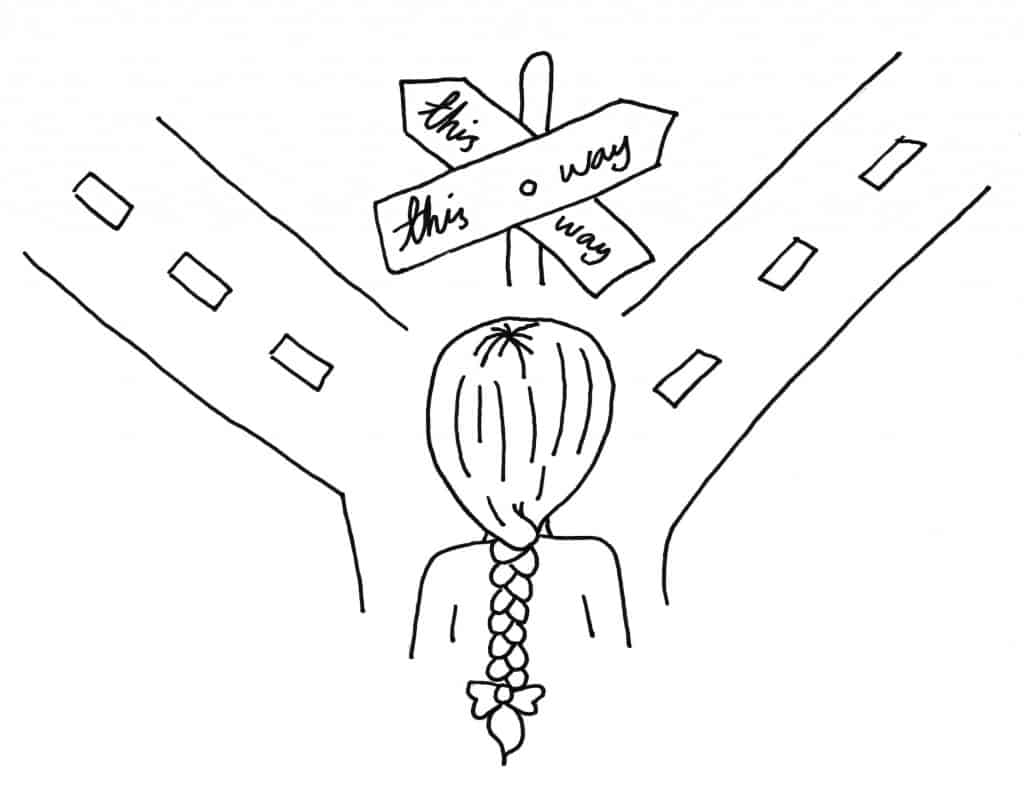 [Speaker Notes: To start with a little background – we know that For all young adults, the transition to adulthood is increasingly being recognized as a distinct developmental period. It’s most often defined as 18-24 years old, and is a period in which individuals are figuring things out – whether that be employment, or higher education, or dating, or where they will live. There are also a lot of changes that happen at this time, both within the individual (e.g., brain maturation, identity development) and in their environment (leaving high school, a change in their role, whether becoming an employee or taking on more responsibilities). These changes and that exploration, and sometimes trial and error that goes along with that, results in a lot of diversity in outcomes for young adults. It also points to the transition period being a critical juncture where things can change very quickly for better or for worse.]
Transition Outcomes For Persons with IDD
The service cliff
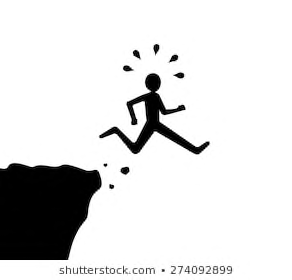 [Speaker Notes: For individuals with intellectual and neurodevelopmental disabilities (IDD), such as autism spectrum disorder or intellectual disability, this critical juncture appears to be even more pronounced. 

As these individuals exit the public school system, they lose the extensive services afforded to them through IDEA. Adult services are less widely available and become harder to access. As such, many young adults with IDD face what has been deemed a "service cliff" and research shows the drastic decline in service use after these individuals leave high school, with almost half of young adults with ASD for example not receiving any services at all in the 2 years after high school.]
Transition Outcomes For Persons with IDD
The service cliff

Fundamentally different experience

Pervasive Negative Outcomes
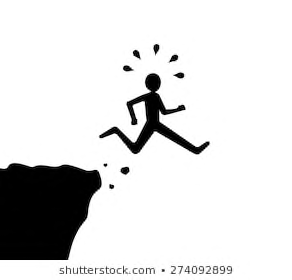 [Speaker Notes: Further, the psychological experience during the transition may be fundamentally different for individuals with IDD. One small study found Indviduals with ID have really different concerns from typically developing young adults during the transition to adulthood. individuals with ID reported worries about losing a caretaker or failing at life, while the TD reported worries about getting job. Individuals with ID were more distressed by their worries about the transition and were more likely to ruminate about them. These differences in the psychological experience exist for across the spectrum of IDD, with young adults with ASD who are enrolled at a 4 year university reporting severe levels of stress at a rate 5 times higher than typical college students. This background helps us understand the pervasively poor outcomes we see for persons with IDD during the transition, where more than half of young adults with ASD and or ID are not participating in either higher education or employment.]
Mental Health & Social Support
[Speaker Notes: We also know that mental health is a significant public health problem for all young adults. A recent epidemiological study documented that 25% of young adults were diagnosable with a mental health disorder in the past 12 months, As you would expect, mental health problems are interfering, at least for typically developing young adults, where research that those with mental health problems are significantly more likely to not be engaged in employment, education or training. Those that are engaged in those activities and have mental health problems are at risk for dropping out, failing, or resorting to maladaptive coping behaviors, like substance use. And ultimately mental health problems in young adulthood have been shown to have long term negative consequences on individuals’ later financial security and earnings potential]
Mental Health & Social Support
Elevated rates of mental health problems in IDD
Estimates: 75% of adults with ASD
Estimates: 50% of adults with ID
[Speaker Notes: Research has documented that the rates are even higher in IDD populations, Though estimates vary, here are a couple of numbers pulled for adult samples – 75% of adults with ASD, and 50% of adult with ID. As you can see, these numbers are substantially higher than the 25% reported in the general population, and thus perhaps provides further evidence to support that mental health may be an important factor in the poor outcomes observed in IDD populations during the transition to adulthood. Thouhg that makes logical sense–the role of mental health on IDD transition outcomes had not been explored in research.]
Mental Health & Social Support
Elevated rates of mental health problems in IDD
Estimates: 75% of adults with ASD
Estimates: 50% of adults with ID

Diminished social support in IDD
Smaller network size
More reliance on professionals, less reliance on friends
Less connection and lower satisfaction
[Speaker Notes: social support, or the availability of helping relationships and the quality of those relationships, has been reliably linked to mental health and physical outcomes in adults in the general population. It’s also been identified as a protective buffer, such that it reduces the negative impact of difficult life events on well being.  findings in general, suggest that adults with IDD have smaller networks that TD, as well as compared to other groups, such as ADHD or Physical disability. Young adults with IDD have a higher reliance on professionals for support, lower reliance on friends, and overall less satisfaction with their social support as compared to other groups. In a very limited number of studies, social support has emerged as an important correlate of quality of life in adults with ASD and ID. However, these studies are largely limited in their use of assessments that only indirectly capture social support or don't capture it fully]
Predicting Successful Transitions in IDD
Individual-level disability characteristics are most widely studied
IQ, Social-Communication Skills, ASD severity, Adaptive Behavior
[Speaker Notes: Though the research clearly shows that transition outcomes are poor in IDD populations– factors that correlate with or predict successful transitions also not been reliably established. Individual-level disability characteristics such as IQ language autism severity and adaptive behavior are the most widely studied predictors. In general, these variables show relationships in the expected direction, such that individuals with greater ASD symptom severity fare in worse in young adulthood, yet even here there are some mixed findings suggesting we are missing an important piece of the puzzle.]
Predicting Successful Transitions in IDD
Individual-level disability characteristics are most widely studied
IQ, Social-Communication Skills, ASD severity, Adaptive Behavior

Social, emotional, and systems factors yet to be thoroughly examined

Current research: focus on the role of mental health and social support in the transition to adulthood
[Speaker Notes: What the literature has largely neglected is the role of social, emotional, and systems factors – which we know are important for children with IDD, and we know are important for typically developing young adults.  but which the research hasn't really looked for young adults with IDD. So that's what our goals were in this study.

So in the research I’ll be discussing today, I’ll be focusing on social-emotional factors and their role in transition outcomes for young adults with IDD, and comparing that to their role for TD young adults.]
Current Research
Collaborative Family Study – UCR & UCLA

Three groups:
Typically developing 
Intellectual disability
Autism spectrum disorder

93 families participated - (49 families of young adults with IDD)
[Speaker Notes: For these study, We reached out to families who participated in a former study here at UCR and at UCLA called the Collaborative Family Study. These families have children with typical development, intellectual disability, or autism spectrum disorder, and had participated in research several times when the children were younger. In this follow-up study, the children had grown up and were now, on average, age 22. 93 young adults and their parents participated, of which 49 were IDD.]
Data collection
Young adults and their parents completed: 
Questionnaires 
Semi-structured interviews

ASD and ID young adults came to our research centers to do assessment in person
[Speaker Notes: To collect data, we had young adults and their parents complete questionnaire online and participate in semi-structured interviews with graduate students.  We asked the ASD and ID young adults to come in to our research labs in person so that we could support them as they did the questionniares and adapt any questions as needed to enable their comprehension. Typically developing young adults and all parents completed the assessment by phone and online.]
Initial Results
Transition Outcome Composite (TOC) 

Professional Activities: 
higher education, paid employment

Independent Functioning: 
living situation, autonomy

Social Relationships: 
number of close friends, satisfaction with social network
[Speaker Notes: Because this research is founded on creating a better understanding of the correlates and predictors of outcomes seen in IDD populations in young adulthood, we first wanted to see how our young adults were doing in the transition period more broadly.  To do that, we created a Transition outcome composite or TOC. The TOC is based on composite measures previously used in the ASD literature specifically, and is a sum of three domains, Professioonal, Independence, and Social Functioning that each are rated on a 0-3 scale taking into account both parent and self report of these domains.]
Functional Outcomes
(measured with TOC)
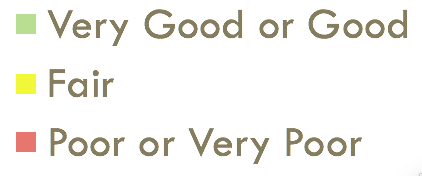 [Speaker Notes: When breaking the composite into classifications domains as in previous literature, you can see that for typically developing young adults, the vast majority of these young adults fall in the good or very good range]
Functional Outcomes
(measured with TOC)
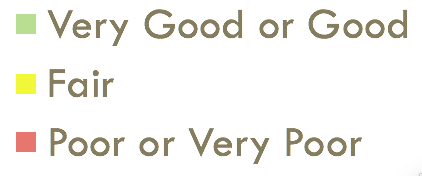 [Speaker Notes: In contrast the majority of ID and ASD groups fall in the fair or poor ranges.]
Functional Outcomes
(measured with TOC)
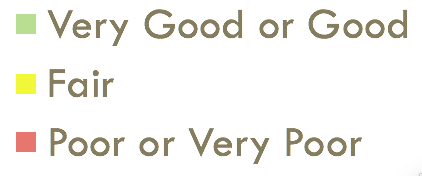 [Speaker Notes: And then looking at young adults with both diagnoses, ASD and comorbid ID, fared the worst on this functional outcome, with none falling in the good range, and the majority falling in the poor range. 

Ultimately, consistent with previous literature, these results continue to emphasize that young adults with IDD continue to be at risk for poor transition outcomes. And it may not be surprising to you all, who have are either experiencing the struggles yourself, or advocating for the educational supports your child needs at a community college, or looking for supported employment opportunities – or just the right program for you and your family.Its a difficult time.]
Mental Health – Parent Reported
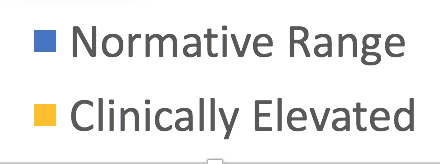 [Speaker Notes: Our preliminary results, using a chi square test, showed that parents of Yas with IDD were significantly more likely to endorse clinically elevated mental health problems. So you can see here that 35% of parents with young adults with IDD rated their child in the elevated range, as compared to only 8% of parents of TD young adults.]
Mental Health – Self Reported
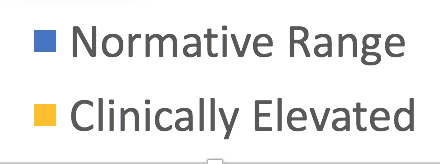 [Speaker Notes: Self-report of mental health symptoms shows a similar picture, where Yas in the IDD groups were significantly more likely to self-report themselves as falling in the clinical range on mental health problems. You may notice that for both TD and DD groups, more young adults self report themselves in the clinical range than do parents.  This suggests that parents may not have full insight into their children's experiences at this age, and it's important to hear from the young adult themselves.]
Social Support - Friends
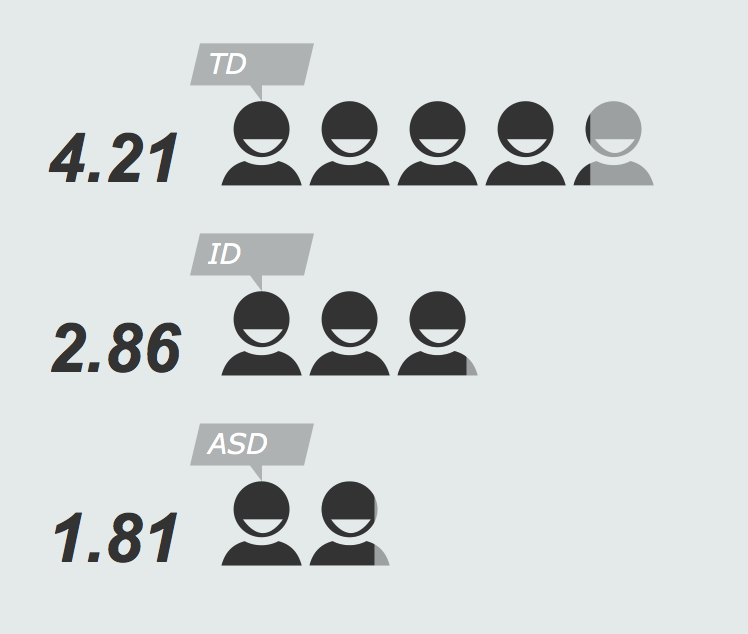 [Speaker Notes: We also saw a significant effect of diagnostic status in the number of friends listed. Specifically, that young adults in the ASD group reported significantly fewer friends as providing them with any kind of social support. You can see here, that the number of friends that the young adults with ASD reported, on average, is actually less than half that of their typically developing peers. Notably, although the number of friends reported by young adults with intellectual disability was lower than that of their typically developing peers, it did not rise to statistical significance so that group is doing a bit better in this domain.]
*
***
**
***
Social Support – Perceptions
[Speaker Notes: A similar picture is seen in perceived social support, which is our subjective feeling about how much support is available to us, like whether we FEEL like we would have someone to drive us to the airport or go to the movies with. Here - we see that the ASD group, in blue, reported significantly lower perceptions of their available total support, appraisal support which is having someone to talk about your feelings, and belonging support, which is having someone to do activities with.]
Relating to Transition Outcomes
[Speaker Notes: So how to did all social-emotional these factors relate to overall outcomes in the transition to adulthood?]
Relating to Transition Outcomes
For ALL young adults (TD, ID, ASD): 

higher levels of internalizing problems  lower quality of life and poorer functional outcome

lower perceived social support  more likely to fall in clinically elevated range for internalizing problems

Having more people in one’s social support network  positive functional outcomes (e.g., paid employment)
[Speaker Notes: We found that for all young adults, in all groups – internalizing problems – like depression and anxiety – related to lower quality of life and poorer functional outcome. Lower perceived social support related to higher rates of those same internalizing problems.  And finally that having a larger social support network related to positive functional outcomes, including employment.]
Predicting Transition Outcomes from Adolescence
[Speaker Notes: We also wanted to understand what were the factors that PREDICTED positive transition to adulthood outcomes. TO do this, we were able to use the data on these families collected in adolescence, when the participants were 13 and 15 years old, and see what predicted our outcomes of interest.]
Predicting Transition Outcomes from Adolescence
For ALL young adults (TD, ID, ASD): 

Adolescents with higher hope  fewer mental health problems AND greater perceived social support

Being bullied in adolescence  greater mental health problems

Negative parenting behaviors  greater mental health problems 

Behavior Problems  significantly fewer family members in their young adult social support networks.
[Speaker Notes: Again we found a lot of commonalities across all diagnostic groups. In terms of protective factors, We found that adolescents with higher hope had fewer mental health problems and greater perceived social support in young adulthood.  In terms of risk factors, we found that being bullied in adolescence, and having parents who are more controlling or negative in their affect (e.g., seeming annoyed, or sad) resulted in higher levels of mental health problems in young adulthood.  Also interestingly, adolescents with behavior problems such as rule-breaking and aggression had fewer family members in their social support networks in young adulthood.  These findings all underscore how our experiences and difficulties can shape our trajectories over years.]
Putting it all together
Young adults with IDD continue to be vulnerable in the transition to adulthood period 

Relationships and Mental Health matter

Universal Processes across neurodiverse groups
[Speaker Notes: we see a replication of findings that show relatively poor transition to adulthood outcomes for young adults with IDD, relative to typically developing populations. We also see that social emotional variables in adolescence and young adulthood display pervasive connections to transition outcomes.
Despite the presence of group differences in outcome measures, we found very few differences in how these factors related to outcomes. The same predictors affected all young adults in the same way, suggesting a broad universality in the correlates and predictors of successful transitions to adulthood.]
Putting it all together
Young adults with IDD continue to be vulnerable in the transition to adulthood period 

Relationships and Mental Health matter

Universal Processes across neurodiverse groups

Poor outcomes may be a culmination of multiple risk factors
[Speaker Notes: However the factors we identified as being important to outcomes in the transition adulthood are also ones that youth with IDD are at higher risk for. Adolescents with IDD are more likely to experience victimization and bullying, have lower hope, diminished social support, and elevated mental health problems, and negative parent child interactions. So, in understanding transition outcomes for individuals with DD, it may be more helpful to focus on understanding how all these social-emotional factors, come together to produce an environment in which success during the transition period, whether defined through functional outcomes or subjective satisfaction, becomes increasingly difficult.]
Putting it all together
Young adults with IDD continue to be vulnerable in the transition to adulthood period 

Relationships and Mental Health matter

Universal Processes across neurodiverse groups

Poor outcomes may be a culmination of multiple risk factors

Need for effective and accessible interventions
[Speaker Notes: Although that may be a grim picture to paint, there is also vast potential for effective intervention. Each of the factors identified in this dissertation are amenable to change and have been shown responsive to intervention. This is in contrast to previous literature that has focused on largely immutable characteristics such as IQ, language ability, and autism symptom severity as predictors of outcomes. This is possible, but we need more widely available, evidence based interventions - mental health interventions adapted for youth and young adults with ASD, interventions to reduce bullying and increase friendships, parenting programs for parents of adolescents with DD, and perhaps a new target on improving hope in adolescents.]
Takeaways in Young Adulthood
Mental health problems, especially internalizing problems (e.g., depression and anxiety), are interfering 

Monitoring of well-being

Seeking mental health treatment
[Speaker Notes: In the meantime, for the families in the audience, some takeaways can still be seen from this research. And because of that universaility I mentioned, really these takeaways can be for anyone with a young adult in their lives. So the first takeaway - 1 – It’s important to monitor mental health problems in young adulthood, especially internalizing symptoms like depression and anxiety which relate to lower functional outcomes and poorer quality of life. Depression and Anxiety can look a lot of different ways – the classic sadness and worry, but also irritability, outbursts, difficulty sleeping, loss of appetite, lots of headaches and stomachaches, and more. Be sure to reach out to a mental health provider if you have concerns for a young adult you know to get them treatment!  T]
Takeaways in Young Adulthood
Social support is important, both in terms of the size of one’s network and one’s perceptions of it

Social Groups, Social Skills Programs

Establishing and maintaining connections
[Speaker Notes: Further – for young adults, social support network size and perceptions of social support both related to outcomes in young adulthood. For young adults out there, or those who know young adults, supporting them to make and maintain connections – whether that’s through enrolling in a group or a class, or boosting their social skills through a program, or encouraging them to reach back out to a high school friend to catch up – is going to be protective for them.]
Takeaways in Adolescence
Hope

Help your child to see that there are multiple solutions to a problem – brain storm different ways to solve it with them

Support your child to take action toward their goals – break it down into small steps that will build a sense of accomplishment
[Speaker Notes: We also have takeaways for those who have an adolescent in their lives – again applicable to adolescents with or without IDD.  In thinking about how to best set them up for success in the transition to adulthood, a few different variables emerged.  Notably, the idea of hope was connected to both mental health and social support outcomes in young adulthood.  Hope is defined as one’s beliefs that they will be able to identify ways to achieve their goals and actively keep working toward those goals. For those interacting with adolescents, ways to build hope might be to help them brainstorm multiple solutions to a problem, or to creatively address a set back, to support them to keep going even if the first way doesn’t work, and to make goals small to increase success and confidence.]
Takeaways in Adolescence
Hope

Bullying
[Speaker Notes: In addition to hope, being bullied in adolescence predicted mental health problems in young adulthood. Families and teachers should be involved in monitoring and intervening when an adolescent is being bullied.  Social skills programs, like the PEERS program, also can be helpful, as they teach evidence based strategies for kids to use when they are being bullied, that help reduce the likelihood that they’ll keep being bullied.]
Takeaways in Adolescence
Hope

Bullying

Negative Parenting
[Speaker Notes: Negative parenting behaviors like being controlling, intrusive, and generally unhappy when interacting with one’s child also increase risk for mental health problems.  Now all parents show these behaviors some times – because parenting is hard, especially parenting a child with special needs – AND because we know parenting is hard, it may be helpful to get support.  Parent training through regional centers, Parenting courses like Triple P, working with a therapist, or reading parenting books may be helpful to examine and work on reducing these behaviors.]
Takeaways in Adolescence
Hope

Bullying

Negative Parenting

Behavior Problems
[Speaker Notes: Lastly, behavior problems like rule breaking, aggression, in adolescence predicted fewer family members in young adults social support networks. Because We know that having a larger network is protective, If you know an adolescent with these types of problems, it may be worthwhile to actively work with them and their family surrounding building positive connections with family, even in the face of these problems. Maybe that looks like having monthly dinners or doing a camping trip, or finding something that the adolescent and their uncle both enjoy – like a particular TV show and having watch parties.  Foster those connections!]
Thank you!
Time for Q&A